Посёлок Можайский
Александр Фёдорович Можайский
Алекса́ндр Фёдорович Можа́йский
Алекса́ндр Фёдорович Можа́йский (9 [21] марта 1825, Роченсальм, Выборгска губерния — 20 марта 1 апреля 1890) — российский военный (морской) деятель — контр-адмирал, изобретатель — пионер авиации.
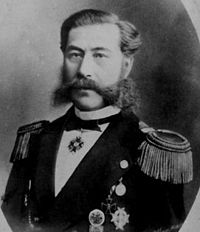 Постройка первого русского самолёта
Самолёт был построен на собственные средства А. Ф. Можайского и испытан 20 июля 1882 года. Во время разбега самолёт оторвался от земли, но потерял скорость и рухнул на крыло, получив повреждения. А. Ф. Можайский пытался отремонтировать «прибор» и продолжить испытания, но средства у него закончились. Самолёт стоял много лет под открытым небом, потом был разобран. После смерти А. Ф. Можайского его сын пытался продать остатки самолёта правительству, но получил отказ.
Первый полёт самолёта Можайского 20 июля (1 августа) 1882
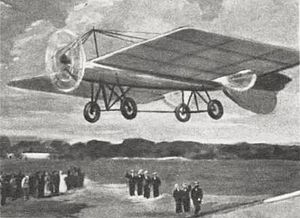 награды
В 1859 году за участие в Хивинской экспедиции и походе в Бухару награжден орденом Святого Владимира 4 степени.
Во время Крымской войны Александр Фёдорович командовал Амурской флотилией из малых судов и 10-пушечным транспортом «Двина», за что был награждён орденом Святого Станислава II степени, а также бронзовой медалью на Андреевской ленте «В память войны 1853—1856 гг.»
Орден Святого князя Владимира и Орден Императорский и Царский Орден Святого Станислава
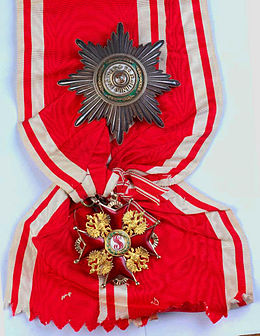 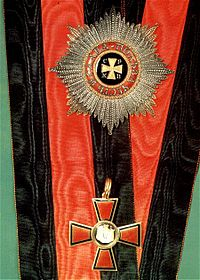 Память об Можайском
Приказом НКО СССР № 0812 объявлено о создании на базе Ленинградского института инженеров ГВФ Ленинградской военно-воздушной академии Красной Армии (с 1955 г. — им. А. Ф. Можайского). Ныне это Военно-космическая академия имени А. Ф. Можайского в Санкт-Петербурге.
В Вологодской области открыт Историко-мемориальный дом-музей А.Ф.Можайского в поселке Можайское
Музей пионеров авиации и космонавтики имени А. Ф. Можайского (Красное Село, Санкт-Петербург)
Памятник А. Ф. Можайскому установлен в Красном Селе
именем А. Ф. Можайского назван улица в городе Твери
именем Можайского названа улица в городе Ульяновске
Посёлок можайский
Можа́йский (до 1950 Дудерго́ф; Исторический район красного Села в Красносельско районе Санкт-Петербурга, расположенный на восточном побережье Дудергофского озера. Железнодорожная станция Можайская (1890).
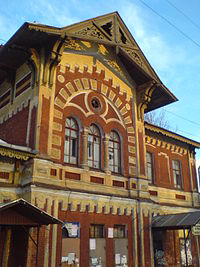 Монумент морякам «Авроры» у Вороньей горы
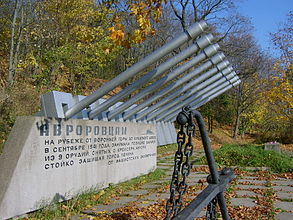 Больница (1901—1902) Общины сестер милосердиясв. Георгия
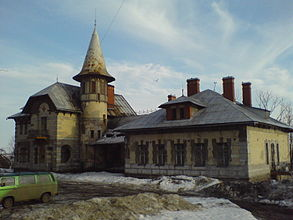